Az Allianz Cégmester Vállalkozásbiztosítás termék
Üzleti terület oktatása 2009.
Az ACV csomag jellemzői:Egyszerűen köthető, kedvező díjú csomag termék, mely az AVV-hez képest a következő könnyítéseket tartalmazza:- nem kell tevékenységet azonosítani (nincs TEÁOR);- nincs „nk” nem kalkulálható üzenet, tehát nem kell  nagyvállalati üzletkötőhöz fordulni;- nincs kockázatfelmérés;- nincs kockázatvállalás;- egy oldalas ajánlat, díjkínálat, szerződés módosítás.
2009
2
ACV
Ügyfélkör
A biztosítást olyan vállalkozások köthetik meg, melyek összes vagyonának értéke nem haladja meg a 
100 millió forintot, 
az éves bruttó árbevétel maximum 100 millió forint, és legfeljebb 10 fő munkavállalót alkalmaz.
2009
3
ACV
Fogalmak
2009
4
ACV
Új érték

A műszaki jellemzőiben, kapacitásában, gazdasági mutatóiban azonos vagy egyenértékű új vagyontárgy káridőponti beszerzési vagy előállítási (épület ill. építmény esetén újraépítési) költsége, amely a vételáron vagy anyagköltségen és munkadíjon felül – árengedmény nélkül – magába foglalja a csomagolás, a szállítás, vám/adó, telepítés, tervezés, szakértés, összeszerelés, próbaüzem költségeit, a licencia és know-how díját, valamint az egyéb aktiválható költségeket is.
2009
5
ACV
Műszaki avult érték

A műszaki avulás mértékével csökkentett új érték. 
A műszaki avulás (elhasználódás) mértékének megállapítása a jelen feltételek szerint a következő főbb szempontok alapján történik: 
kor, 
- műszaki állapot, 
 üzemelési idő, 
 folyamatos vagy időszakos használat, 
- üzemelési körülmények.
2009
6
ACV
Forgalmi érték

A kereslet-kínálati viszonyok figyelembe vételével módosított műszaki avult érték. Olyan vagyontárgyak esetén, amelyeknél az új érték vagy a műszaki avult érték nem értelmezhető (pl. értékálló ingóságok, képző-, ill. iparművészeti alkotások, történelmi- illetve eszmei értékkel bíró tárgyak), a forgalmi érték meghatározása az alábbiak figyelembe vételével lehetséges:
Bizonylattal igazolt beszerzési ár, katalógusár, aukciós vételár, hivatalos értékbecslő nyilatkozata. Személyes előszereteti érték nem vehető figyelembe.
2009
7
ACV
Bruttó nyilvántartási érték

A vagyontárgy tulajdonosának tárgyi eszköz nyilvántartásában szereplő bruttó érték, mely tartalmazza a vagyontárgy beszerzéskori árát, valamint a vagyontárgyon a beszerzést követően aktivált beruházások összegét az értékcsökkenés (amortizáció) levonása nélkül.
2009
8
ACV
Csúcsérték

Meghatározott kockázatviselési helyen lévő meghatározott vagyoncsoportnak a biztosítási
2009
9
ACV
Teljes (totál) kár

Teljes (totál) kárnak minősül, ha a biztosított vagyontárgy teljesen megsemmisült, vagy olyan mértékben sérült, hogy javítása, helyreállítása műszakilag nem lehetséges, vagy gazdaságilag indokolatlan. Gazdaságilag indokolatlan a helyreállítás, ha gazdasági számítással alátámasztva kimutatható, hogy a javítás várható költsége meghaladná a károsodott vagyontárgynak a biztosítási összeg alapjául szolgáló értékelési mód szerinti káridőponti értéke vagy a káridőponti biztosítási összege közül a nagyobb összegűt. Totálkárnak minősül a biztosítási eseményből eredő eltűnés is.
2009
10
ACV
Részleges kár

Részleges kárnak minősül, ha a sérült vagyontárgy javítással, a károsodott részek pótlásával helyreállítható, kivéve, ha a helyreállítás gazdaságilag nem indokolt.
2009
11
ACV
Limit: 

a biztosítási összegen belül a biztosító szolgáltatási kötelezettségének a felső határa.
2009
12
ACV
Limit fajtái: 

Kártérítési limit a biztosítási összegen belül a biztosító szolgáltatási kötelezettségének a felső határa.

Kombinált limit, több biztosított kockázatra, vagyontárgyra, vagyoncsoportra vagy bármilyen egyéb közös jellemzőre vonatkozó együttes limit.

Szublimit a biztosító szolgáltatási kötelezettségének egy kártérítési limiten vagy kombinált limiten belül meghatározott felső határa.

Éves limit, egy teljes vagy tört biztosítási időszakban (évben) bekövetkezett biztosítási eseményekre vonatkozó összevont (aggregát) limit.
2009
13
ACV
Első kockázatra szóló biztosítás

Első kockázatra szóló biztosítás esetén a biztosító a biztosított vagyoncsoportba tartozó vagyontárgyakban keletkezett kárt a vagyoncsoportra meghatározott biztosítási összegig téríti meg.

Első kockázatra szóló biztosítás esetén a biztosító alulbiztosítottságot nem vizsgál és arányos kártérítést nem alkalmaz.
2009
14
ACV
Hányadrész biztosítás

Hányadrész biztosítás esetén a biztosító adott vagyoncsoport tekintetében a káreseményenkénti és a biztosítási időszakra/ tartamra vonatkozó szolgáltatási kötelezettségének mértékét a kockázatviselési helyre megjelölt biztosítási összeg százalékában is meghatározza.  

A biztosító az alulbiztosítottságot vizsgálja és annak fennállása esetén arányos kártérítést alkalmaz.
2009
15
ACV
A választható csomagok
2009
16
ACV
2009
17
ACV
2009
18
ACV
Fontos:
Az EU csomagra lehet kérni sürgősségi ügyintézést. 
Ezt egy négyzet jelölésével – pipa – tehetjük meg. 
Ebben az esetbe az ügyfél másnap kötvényt kap.
A sürgősségi ügyintézést díja 5.000 forint.
2009
19
ACV
2009
20
ACV
2009
21
ACV
2009
22
ACV
2009
23
ACV
Önrészesedés:A vagyonbiztosítási elemekre:10%, de minimum 25 ezer, maximum 250 ezer forint. A felelősségbiztosítási elemekre:10%, de minimum 25 ezer, maximum 250 ezer forint.			vagy 10%, de minimum 50 ezer, maximum 250 ezer forint.
2009
24
ACV
Díjak:
2009
25
ACV
Biztosított vagyontárgyak:- Tárgyi eszközök	- Forgó eszközök
2009
26
ACV
Tárgyi eszközök:- ingatlanok- műszaki berendezések, gépek,	- egyéb berendezések, felszerelések,
2009
27
ACV
Forgó eszközök:készletekkészpénz (maximum 5 millió forintig)I. készletek:-	anyagok-	árúk-	félkész termékek-	kész termékek
2009
28
ACV
Biztosítható költségek:- mentési, oltási költségek,- bontási, maradványeltávolítási költségek, a veszélyes hulladékok szállítási, elhelyezési és megsemmisítési költségeinek kivételével,- szakértői költségek, amennyiben a szakértő megbízásához a biztosító előzetesen, írásban hozzájárult,- a károk súlyosbodásának megakadályozását vagy hatásának enyhítését szolgáló intézkedések következtében felmerült költségek, amelyek a károsodott vagyontárgy elszállításával, ideiglenes fedéssel, dúcolással, állványozással, ideiglenes közműlétesítéssel, továbbá a szükséges kényszer-kitelepítéssel vagy a megmentett vagyon biztonságát szolgáló intézkedésekkel összefüggésben merülnek fel,- a mentés, bontás, maradványeltávolítás során a közművekben, közüzemi berendezésekben, közutakban keletkező károk helyreállítási költségei, ha ezek a jogszabálynál fogva a biztosítottat terhelik.A költségek biztosítási összege: a telephelyi biztosítási összeg 5%-a, de legfeljebb 1.000.000 Ft. A biztosítási összeg fölött!
2009
29
ACV
Nem biztosított tevékenységek:- A” vagy „B” tűzveszélyességi osztályba sorolt tevékenység,- pénzváltó- vagy zálog tevékenység, - vegyszer kereskedelem. - disco, kocsma, söröző, borozó, bár,- kaszinó, játékterem, - könnyűszerkezetes – jellemzően szezonális – vendéglátó egységben folytatott tevékenység, függetlenül attól, hogy a kár ezen tevékenységekkel összefüggésben következett-e be.
2009
30
ACV
A biztosító nem viseli a kockázatot:- Amennyiben a biztosított tevékenységi körében mezőgazdaság, vadgazdálkodás, erdőgazdálkodás, halgazdálkodás, bányászat szerepel.- Ha az épület fedése nádtető.- Gépjárművekre. Kivéve a kizárólag a telephelyen használt munkagépek – pl. targonca.
2009
31
ACV
A biztosítási feltételek fontos eltérései a korábbi gyakorlattól – általános feltételek
- A biztosítási évforduló a szerződés megkötését követő hónap első napja.- A respiro harminc nap.- Elévülés egy év.- Automatikus indexálás, kivéve, ha a szerződő nem ért egyet vele, és ezt írásban közli.
2009
32
ACV
A vagyontárgyak értékelési módja:
a)	Épület, építmény, gép, berendezés, felszerelés 	esetén az új érték, vagy a műszaki avult érték 	vagy 	a bruttó nyilvántartási érték;b)	Költségként elszámolt eszközök esetén az új érték 	vagy a műszaki avult érték;c)	Nem aktivált beruházások esetén a beruházás 	mindenkori állapotának megfelelő új érték;d)	A biztosított által előállított készlet (anyagok, 	befejezetlen termelés, félkész- és késztermékek, 	áruk) esetén a biztosított által történő újraelőállítás 	költsége;
2009
33
ACV
e)	Vásárolt készlet  (anyagok, befejezetlen termelés, 	félkész- és késztermékek, áruk), betétdíjas 	göngyölegek esetén a beszerzési számla szerinti 	érték;f)	Nem avuló (értékálló) vagyontárgyak (pl.: muzeális 	vagy művészeti értékű vagyontárgy, gyűjtemény) 	esetén a forgalmi érték vagy nyilvántartási érték. 	Megállapodás hiányában forgalmi érték;g)	Épített parkok növényei esetén a bruttó 	nyilvántartási érték vagy a telepítéskori állapotnak 	megfelelő újratelepítési költség. 	Megállapodás hiányában újratelepítési költség.
2009
34
ACV
A biztosítási feltételek fontos eltérései a korábbi gyakorlattól – biztosítási események
Nem térül az induktív villámkár. (villámcsapás)- Vihar 75 km/h szélsebesség fölött.- Árvíz. Vízkárként megtéríti a biztosító a biztosított vagyontárgyak fizikai károsodását, mely az árvíz, belvíz vagy felhőszakadás folytán fellépő nagymennyiségű víz következtében keletkezett elázás, elsodródás, törés, rombolás, továbbá szennyeződés által.
2009
35
ACV
2009
36
ACV
A vandalizmus kockázata nem fedezi a biztosított vagyontárgyakban keletkezett alábbi károkat:a) eltulajdonítás;b) graffiti (falfirkálás) által okozott kár, illetve a graffitieltávolításának költségei;c) bármilyen üvegtörés.A kártérítési limit:  500.000 Ft káreseményenként és biztosítási időszakonként.
2009
37
ACV
2009
38
ACV
A biztosított saját tulajdonát képező vagyontárgyak
Tárgyi eszközök:
- műszaki berendezések, gépek,
- egyéb berendezések és felszerelések,
Forgóeszközök:
- készletek:
- anyagok,
- áruk,
- félkész termékek,
- késztermékek;
- a vagyonvédelmi előírásoknak megfelelő értéktárolóban tárolt készpénz 5 millió forintig.
2009
39
ACV
Idegen tulajdont képező vagyontárgyak

- felsorolt és a biztosított által bérelt tárgyi eszközök,
a biztosított által feldolgozásra, javításra, tárolásra, őrzésre, értékesítésre átvett  forgóeszközök.

Egyéb
Kizárólag rablás esetén a pénztárgépből vagy lemezszekrényből eltulajdonított készpénz 
50 ezer forintig téríthető.
2009
40
ACV
Vagyonvédelem
Minimális mechanikai védelem.
Részleges mechanikai védelem.
Minimális elektronikai jelzőrendszer.
Készpénz tárolási szabályok.
Limit határok.
2009
41
ACV
Minimális a mechanikai védelem, 

- ha a védett helyiség falazatai, födémszerkezetei, padozatai és a nyílászárók legalább az alábbiaknak megfelelnek: 
- a falazatok, födémek, padozatok szilárdsága legalább a 6 cm vastag, hagyományos kisméretű téglából épült tömör téglafaléval azonos értékű, 
- az ajtószerkezetek reteszhúzás ellen védve vannak, 
- az ajtók zárását biztonsági zár végzi, 
biztonsági zárnak minősül a minimum 5 csapos hengerzár, a minimum 6 rotoros mágneszár, a kéttollú kulcsos zár, továbbá a szám- vagy betűjel-kombinációs zár, ha a variációs lehetőségek száma meghaladja a 10000-et, valamint az egyedileg minősített lamellás zár.

Fenti feltételeknek együttesen kell teljesülniük.
2009
42
ACV
Részleges a mechanikai védelem, 
- ha a védett helyiség falazatai, födémszerkezetei, padozatai és a nyílászárók legalább az alábbiaknak megfelelnek:
- a falazatok, födémek, padozatok szilárdsága legalább a 15 cm vastag, hagyományos kisméretű téglából épült, tömör téglafaléval azonos értékű,
- a 2 m-nél alacsonyabban fekvő nyílászárók (ablakok, kirakatok, portálok stb.) minimum 100*300 mm-es osztású, 12 mm átmérőjű köracél ráccsal vagy ezzel bonthatósági/áthatolási szempontból egyenértékű más mechanikai megoldással – pl. betörésgátló biztonsági üveggel – védett (bankok, pénzintézetek esetében az átmérő minimum 16 mm),
- a rács 300 mm-enként, és minimum 4 db falazókörömmel van hozzáerősítve a falazathoz; a minimális beépítési mélység a legalább 15 cm vastag, hagyományos téglából épített tömör fal esetén 150 mm (vagy más, ezzel egyenértékű, kívülről nem szerelhető műszaki megoldás fogadható el),
- a nyílászárók (ablakok, kirakatok, portálok stb.) tokszerkezeteit falazókörmökkel vagy egyéb, a befeszítést megakadályozó módon a falazathoz vannak erősítve,
2009
43
ACV
- az ajtószerkezetek megerősített kivitelűek; kiemelés feszítés és reteszhúzás ellen védettek,
- a zárást minimum 2 darab biztonsági zár végzi,
biztonsági zárnak minősül a minimum 5 csapos hengerzár, a minimum 6 rotoros mágneszár, a kéttollú kulcsos zár, továbbá a szám- vagy betűjel-kombinációs zár, ha a variációs lehetőségek száma meghaladja a 10 ezret, valamint az egyedileg minősített lamellás zár,
- az ajtó legalább három diópánttal van a tokhoz rögzítve,
- az ajtólap, illetve a tok vetemedése a zárás biztonságát nem befolyásolja,
- a zárnyelvek (ajtók esetében) legalább 18 mm mélyen zárnak
- az ajtólap és a tok záráspontossága 5 mm-en belül van
- bevésőzár esetében az ajtólap külső, keskenyebbik oldala fémlemezzel van megerősítve,
a zárlemez fatokhoz megerősített.
Megjegyzés: A lakat nem minősül biztonsági zárnak.

Fenti feltételeknek együttesen kell teljesülniük.
2009
44
ACV
Minimális elektronikai jelzőrendszer előírásai:
Ha térvédelem, tárgyvédelem, személyvédelem nincs, és a felületvédelem csak a 2 m-nél alacsonyabban fekvő nyílászárókra terjed ki, vagy csapdaszerű területvédelem van kialakítva.
Az elektronikai jelzőrendszerrel szemben támasztott követelmények:
- a betörésjelző központ a tápegységgel egy egységet képez, és a védett téren belül van elhelyezve,
- a központi egység jelzi a ki- és bekapcsolt állapotot a védelmi körökön külön-külön és a szabotázsvonalon egyaránt,
- a központi egységnek – az üzemeltető által sem nyitható kivitelű, szabotázsvédett – burkolata minimum 1 mm-es lágyacélból – vagy azzal egyenértékű szilárdságú anyagból – készült,
- az élesítés legalább ún. kulcsos kapcsolóval történik, a kapcsoló háza minimum 1,5 mm vastag lágyacél vagy ezzel egyenértékű mechanikai szilárdságú anyag, és eltávolítása, illetve megbontása esetén a jelzésvonalon riasztást ad,
2009
45
ACV
- az egyes részek meghibásodását a rendszer jelezi,
- élesbe kapcsolt állapotban a vezérlő központ valamennyi jelzővonalat, jeladó áramkört, kapcsoló-berendezést felügyeli, és a jelzés után egy másodpercen belül riaszt,
- a jelzőáramkör megszakadását a rendszer jelzi,
- a kültéri jelzésadók a közlekedésre alkalmas felületektől, tárgyaktól, építményektől, épületszerkezetektől, közlekedési utaktól olyan távolságra vannak telepítve, hogy csak segédeszközzel lehet őket elérni,
- a kültéri hangjelzés a riasztást kiváltó ok megszűnte után 1–3 percen belül automatikusan megszűnik, illetve kizárólag az arra illetékes kezelő vagy karbantartó által kézzel lekapcsolható,  a rendszer a bekapcsolást követően ismételten éles állapotba kapcsol,
- a kültéri hangjelzőnek szabotázsvédett, minimum 1,5 mm vastag lágyacél burkolata van, vagy ezzel egyenértékű mechanikai védelemmel rendelkezik, a hangereje 1 m-es távolságban meghaladja a 100 decibelt, váltakozó kéthangú jelzéssel,
2009
46
ACV
- az energiaellátást két, egymástól független, kölcsönhatásmentes energiaforrás – elektromos hálózat és akkumulátor – biztosítja; elemes táplálás esetén – egy elemkészlettel – a rendszer minimum 3 hónapig üzemképes,
- az akkumulátor a hálózati energiaellátás zavara esetén biztosítja automatikusan és megszakítás nélkül a teljes berendezés legalább 24 órás üzemeltetését, 24 óra letelte után pedig legalább egy riasztási ciklus végrehajtását,
- akkumulátoros üzemmód esetén az automatikus töltésről gondoskodnak,
- a szabadtéri és a védett téren kívüli vezetékeket a falon belül vagy acél védőcsőbe helyezve vezetik.
2009
47
ACV
Készpénz tárolási határok- A tárolás céljára szolgáló helyiségre vonatkozó minimális védelmi előírás a részleges mechanikai védelem 1 millió Ft-ot meghaladó összegű készpénz tárolás esetén részleges mechanikai védelem és minimális elektronikai jelzőrendszer, valamint- A tárolt készpénz összegének megfelelő Mabisz minősítéssel rendelkező értéktárolóban (megerősített lemezszekrény, páncélszekrény, stb.), az értéktároló épület tartószerkezethez - nem aljzatbetonhoz, nem burkolathoz - való rögzítése a Mabisz minősítése szerinti kivitelben.- Kizárólag rablás kockázat esetén a készpénz tárolása pénztárgépben vagy lemezkazettában is elfogadott.
2009
48
ACV
Vagyonvédelem – limit határok
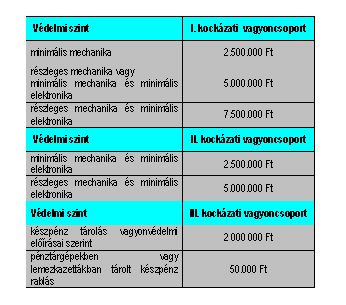 2009
49
ACV
2009
50
ACV
Biztosított üvegek:(kivéve a kizárásokban felsorolt üvegek)
A szerkezetileg beépített üvegek törés és repedés kárai.
A biztosított kereskedelmi egység, bemutató terem belső üvegezése.
Üveg cégtáblák. 
	(Fóliázott üvegek is térülnek!)

Szolgáltatás felső határa: (önrészesedés nincs)
100 ezer forint 50 millió forint vagyonértékig
150 ezer forint fölötte.
2009
51
ACV
2009
52
ACV
2009
53
ACV
Üzemszünet:

Tűzkár,
Robbanás- és összeroppanáskár,
Villámcsapáskár,
Légi járművek és ismeretlen földi járművek,
Viharkár,
Árvíz, belvíz és felhőszakadás által okozott vízkár,
Földmozgáskár,
Földrengés,
Jégverés- és hónyomáskár,
Biztosítási eseménynek minősül 
……által okozott kár, mint az alapul szolgáló vagyonbiztosítási események megvalósulása miatt fellépő, és a feltételben meghatározott üzemszünet alatti költségek felmerülése, feltéve, hogy az alap-vagyonbiztosítás kiterjed a dologi kárra, és a biztosító a vagyonbiztosítási esemény miatt szolgáltatás teljesítésére köteles.
2009
54
ACV
Az üzemszünet alatti költségek biztosítása az alábbiakra vonatkozik:Közvetett költségek:a) alkalmazotti alapbérköltségnek a munkabérszerződésben szereplő összege;b)a biztosított szerződéses kötelezettsége alapján fizetendő közüzemi rendelkezésre állási (alap) díjak, távközlési előfizetési díjak;c) a biztosítási esemény bekövetkezte előtt, a biztosított tevékenység folytatása céljából megkötött hitel- vagy lízingszerződés időarányos hitelkamatai, ügyleti kamatai;Többletköltségek:a biztosított tevékenység folytatása céljából ideiglenesen bérelt ingatlan vagy egyéb tárgyi eszköz – bérleti szerződés alapján fizetendő – bérleti díja, üzembehelyezési-, üzemeltetési költsége.
2009
55
ACV
Üzemszünet biztosításBiztosítási összeg  - kártérítési limit – 1 millió forint.Önrészesedés:10%, de minimum 25 ezer, maximum 250 ezer forint.
2009
56
ACV
2009
57
ACV
Általános felelősségbiztosítás
2009
58
ACV
2009
59
ACV
2009
60
ACV
-
2009
61
ACV
2009
62
ACV
Biztosítási esemény: a biztosított munkavállalójának amunkabalesete által okozott kár.Munkabaleset: az a baleset, amely a munkavállalót a szervezett munkavégzés során vagy azzal összefüggésben éri. A munkavégzéssel összefüggésben következik be a baleset, ha az a munkavállalót a foglalkozás körében végzett munkához kapcsolódó közlekedés, anyagvételezés, anyagmozgatás, tisztálkodás, szervezett üzemi étkeztetés, foglalkozás-egészségügyi szolgáltatás és a munkáltató által nyújtott egyéb szolgáltatás stb. igénybevétele során éri.
2009
63
ACV
Munkáltatói felelősség-biztosítás díjai:
-
2009
64
ACV
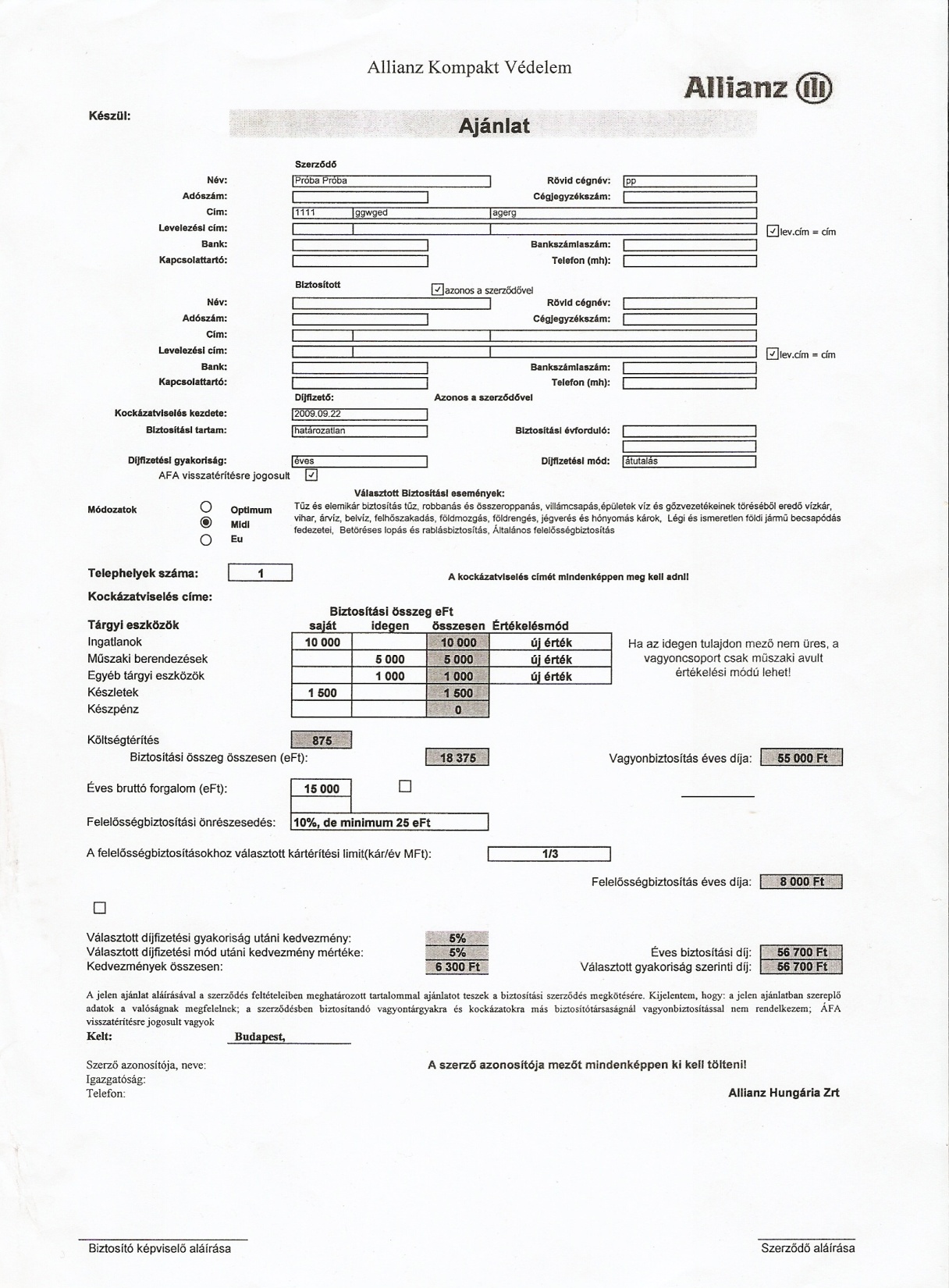 2009
65
ACV
Csoport munka - értékesítési érvek összegyűjtése.
1. Négy csoportot alkotunk.
2. A csoportok az érvek összegyűjtése után szószólót     	választanak, és bemutatják a csoport munka 	eredményét.
3. Közösen megvitatjuk az érveket.
4. Az elfogadott érveket összegyűjtjük.
5. A közös munkát lezárjuk.
2009
66
ACV
Köszönöm a figyelmet!